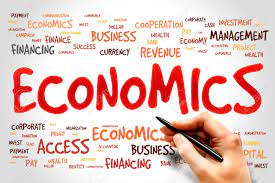 Return to Scale
Dr. Pooja SinghAssistant Professor, Department of Economics, School of Arts, Humanities And Social Sciences, Chhatrapati Shahu Ji Maharaj University, Kanpur
Return to Scale
Return to Scale
Return to Scale refers  to the change in output as all factors change by the same proportion .This is a long term conception. All the factors are variable in long run. No factors are fixed. 
A production of a product can increase by increasing all factors in similar ratio or different ratios in long run.
Dr. Pooja Singh, Assistant Professor, Department of Economics, School of Arts, Humanities And Social Sciences, Chhatrapati Shahu Ji Maharaj University, Kanpur
Return to Scale
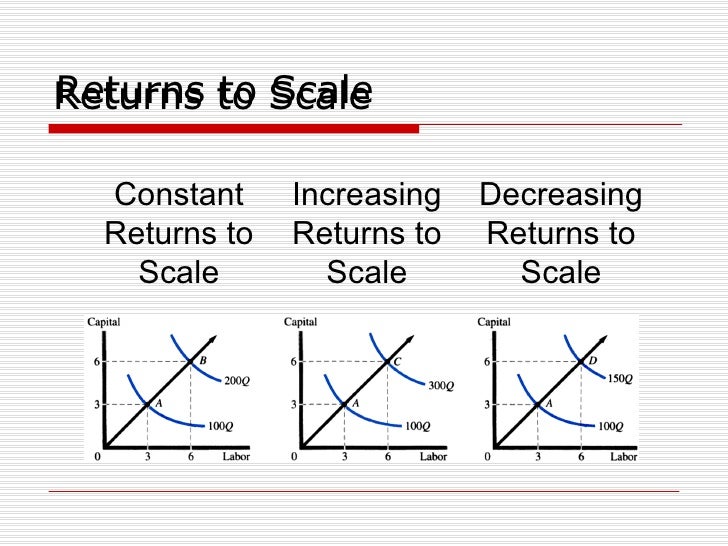 Dr. Pooja Singh, Assistant Professor, Department of Economics, School of Arts, Humanities And Social Sciences, Chhatrapati Shahu Ji Maharaj University, Kanpur
Return to Scale
Increasing Returns to Scale: I Stage
 Increasing Returns to Scale occurs when a given percentage increase in all factor inputs (in some constant ratio) causes proportionately greater increase in output. 
Constant Returns to Scale :II Stage
Constant returns to scale occurs when a given percentage increase in all factor inputs (in some constant ratio) causes equal percentage increase in output. 
Diminishing Returns to Scale :III Stage
Diminishing returns to scale occurs when given percentage increase in all factor inputs (in some constant ratio) causes proportionately less increase in output.
Dr. Pooja Singh, Assistant Professor, Department of Economics, School of Arts, Humanities And Social Sciences, Chhatrapati Shahu Ji Maharaj University, Kanpur
Return to Scale
Dr. Pooja Singh, Assistant Professor, Department of Economics, School of Arts, Humanities And Social Sciences, Chhatrapati Shahu Ji Maharaj University, Kanpur
Return to Scale
References
Dwivedi D N, Managerial Economics, Vikas Publishing House Pvt. Ltd, 2006
Samuelson, Paul A; Nordhaus, William D. (2014). Economics. Boston, Mass: Irwin McGraw-Hill
Dr. Pooja Singh, Assistant Professor, Department of Economics, School of Arts, Humanities And Social Sciences, Chhatrapati Shahu Ji Maharaj University, Kanpur